Il cambiamento 
climatico: 
gli scenari per Piacenza
Valentina Pavan |  Osservatorio Clima 
Arpae-Simc
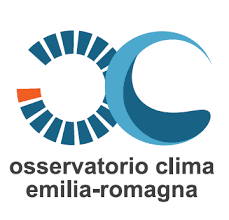 COS’E’ L’OSSERVATORIO CLIMA?
E’ un servizio di Arpae che si occupa di:
descrivere il clima presente e passato della regione Emilia-Romagna;
produrre previsioni stagionali e proiezioni climatiche future a livello locale; 
fornire servizi meteo-climatici per valutare gli impatti dei cambiamenti climatici sui sistemi naturali e antropici;
partecipare a studi e progetti di ricerca sul tema del clima e dei cambiamenti climatici e dei loro impatti.
LE OSSERVAZIONI
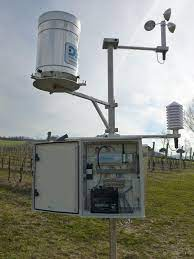 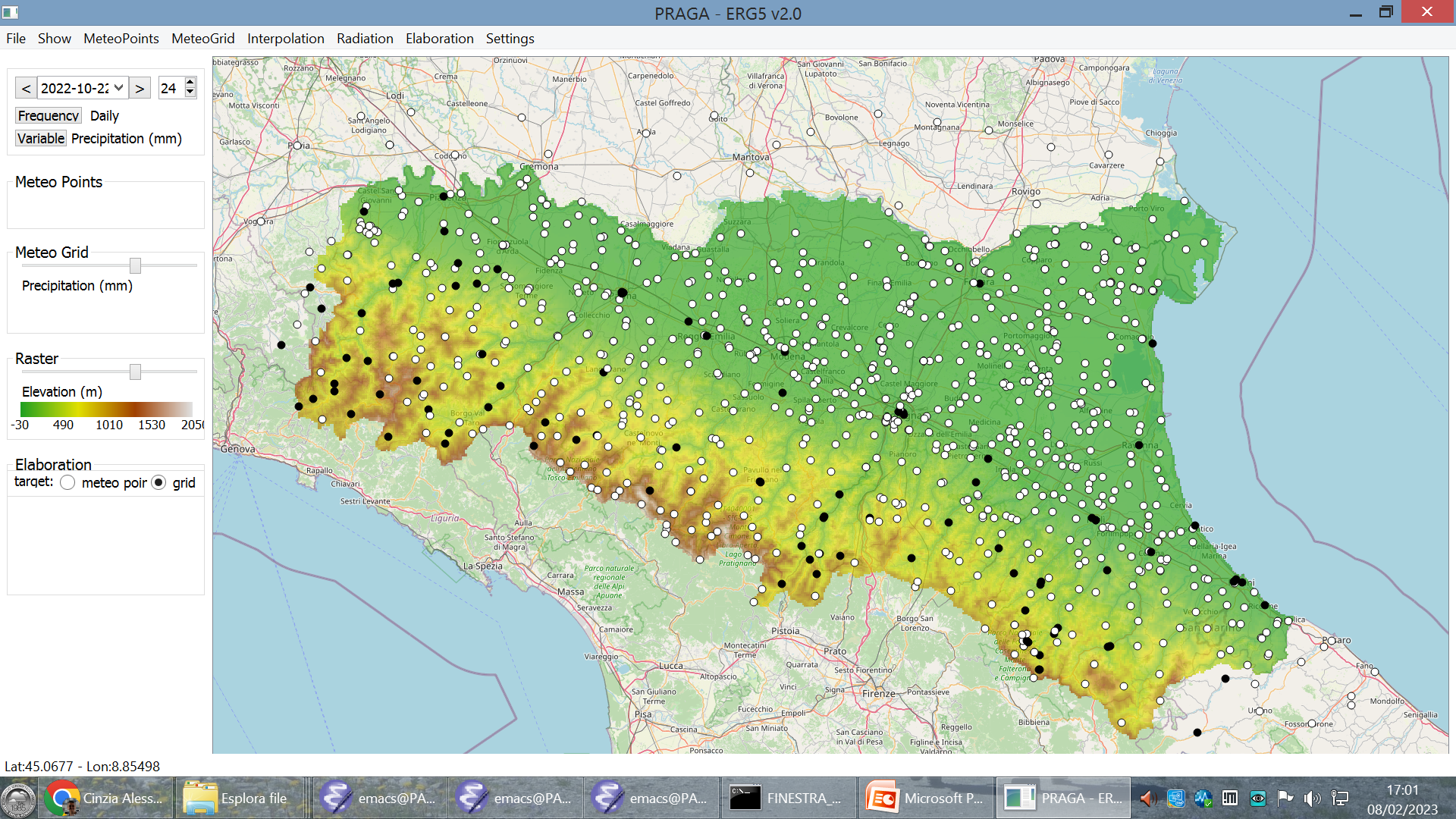 PARAMETRI MONITORATI
temperatura,
precipitazione, 
umidità relativa, 
radiazione 
vento (intensità e direzione)
livello idrometrico
DAI DATI ALLE ANALISI
Dataset meteorologico ERG5
A partire dai dati orari e giornalieri in telemisura viene prodotta l’analisi operativa in cui il dato è spazializzato su tutta la regione su griglia regolare di 5 km su tutta la regione dal 2001 ad oggi
temperatura, 
precipitazione, 
umidità relativa, 
radiazione 
vento (intensità e direzione)
bagnatura fogliare

interpolazione basata su:
modello digitale del terreno (DEM)
frazione urbana
indici topografici
classificazione stazioni
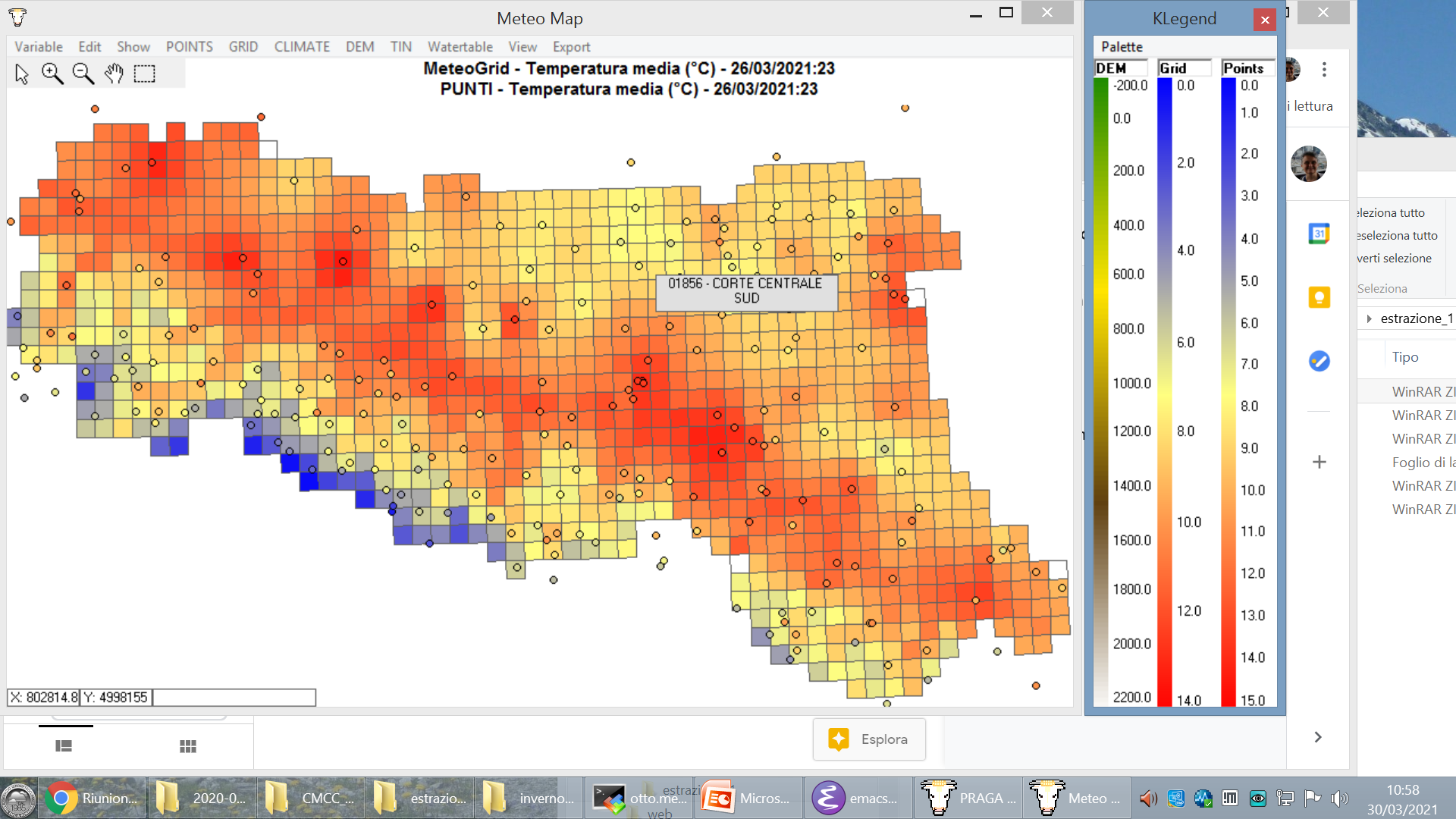 https://dati.arpae.it/dataset/erg5-interpolazione-su-griglia-di-dati-meteo
DAI DATI ALLE ANALISI
Dataset climatico Eraclito
Dati climatici giornalieri di precipitazione e temperatura massima e minima giornaliere per un gruppo di serie climatiche storiche selezionate sono spazializzate su griglia regolare 5 km su tutta la regione dal 1961 ad oggi
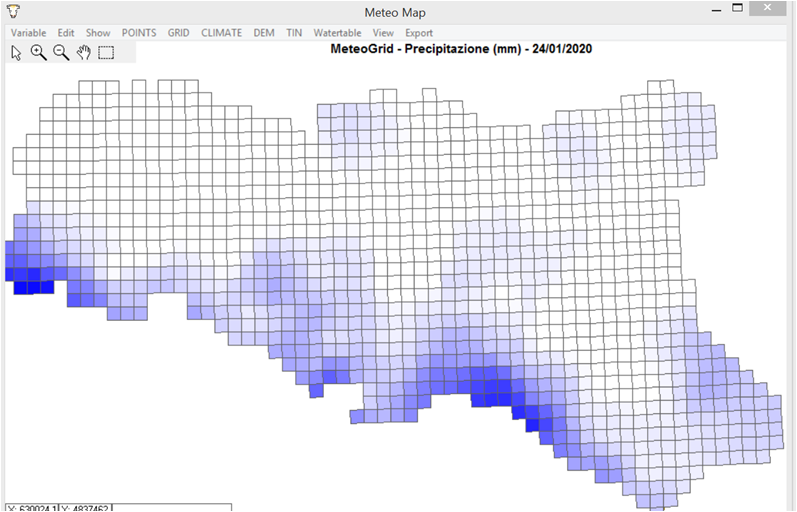 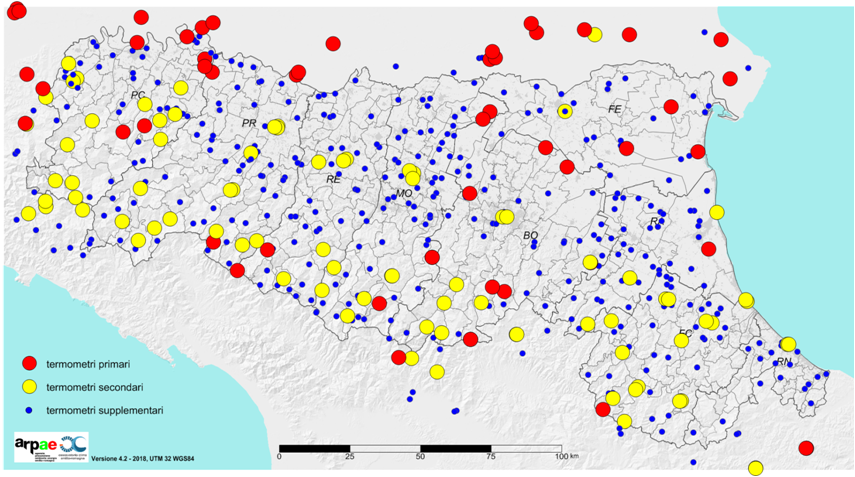 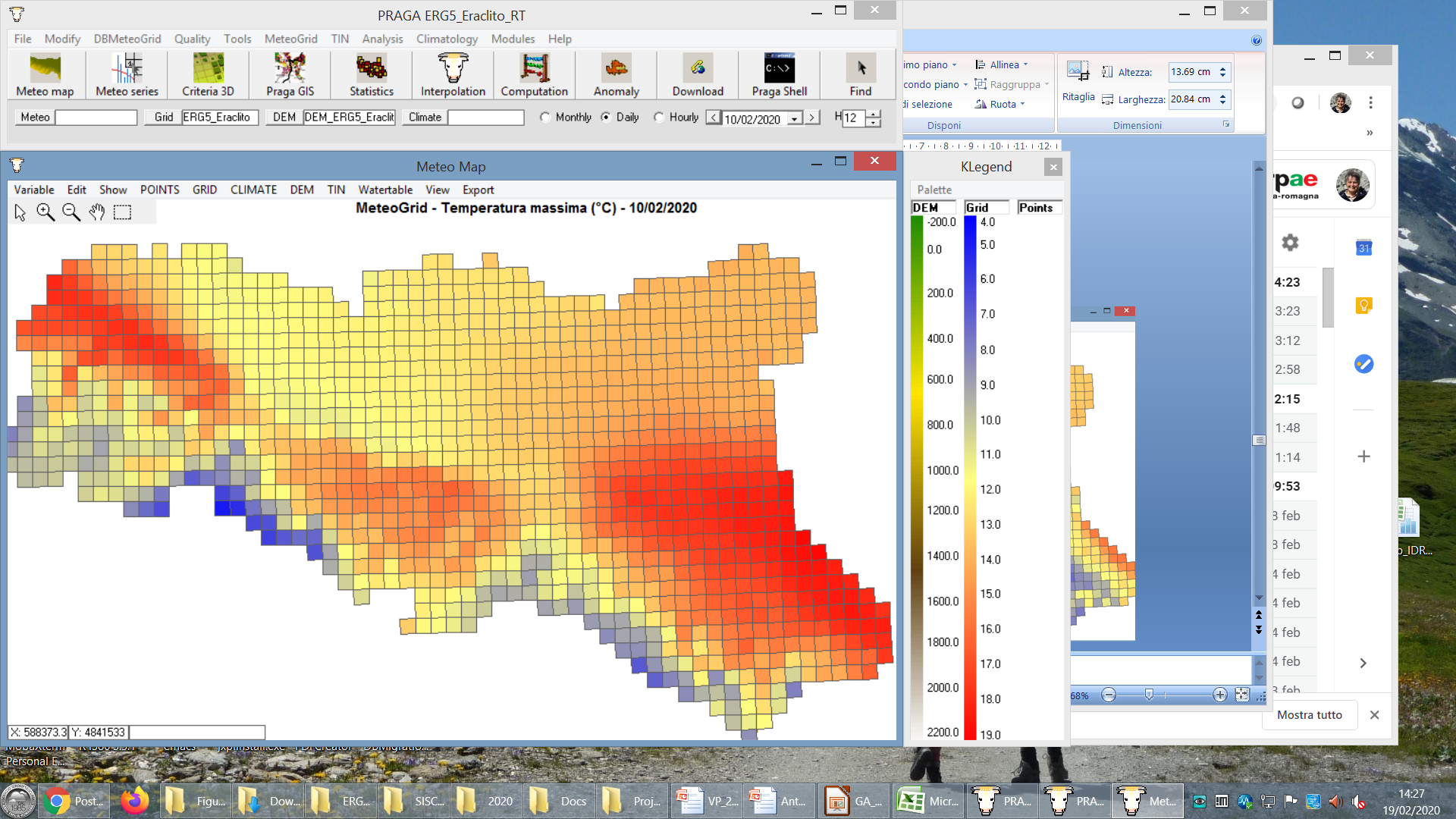 https://dati.arpae.it/dataset/erg5-eraclito
TEMPERATURE MEDIE ANNUE
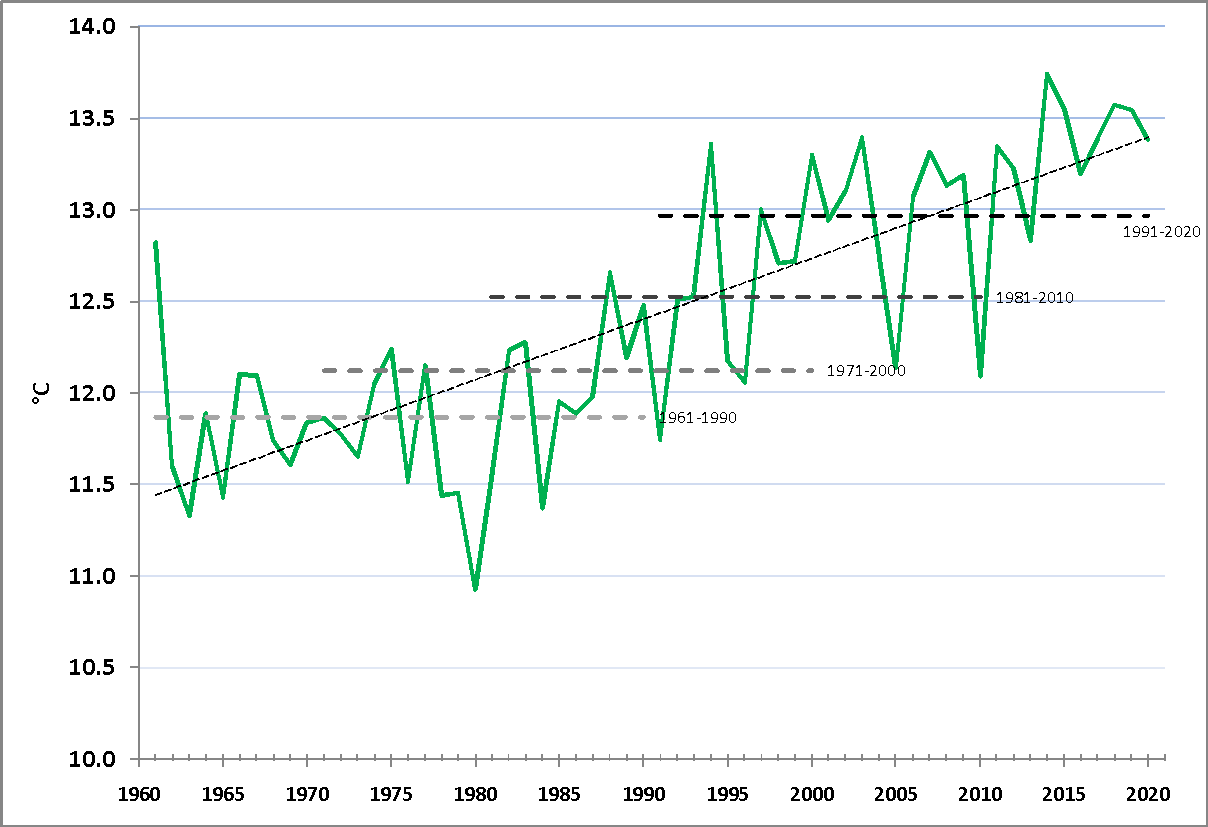 Temperatura media annua 1961-1990 vs 1991-2020 (°C)
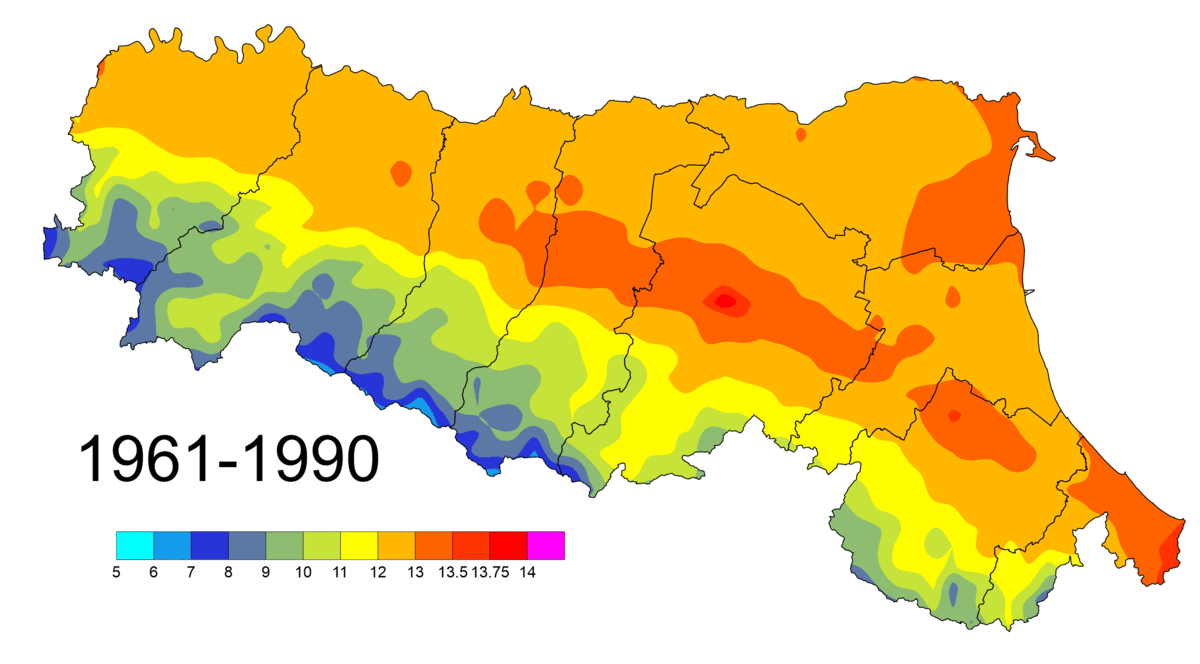 TEMPERATURE MINIME E MASSIME ESTIVE
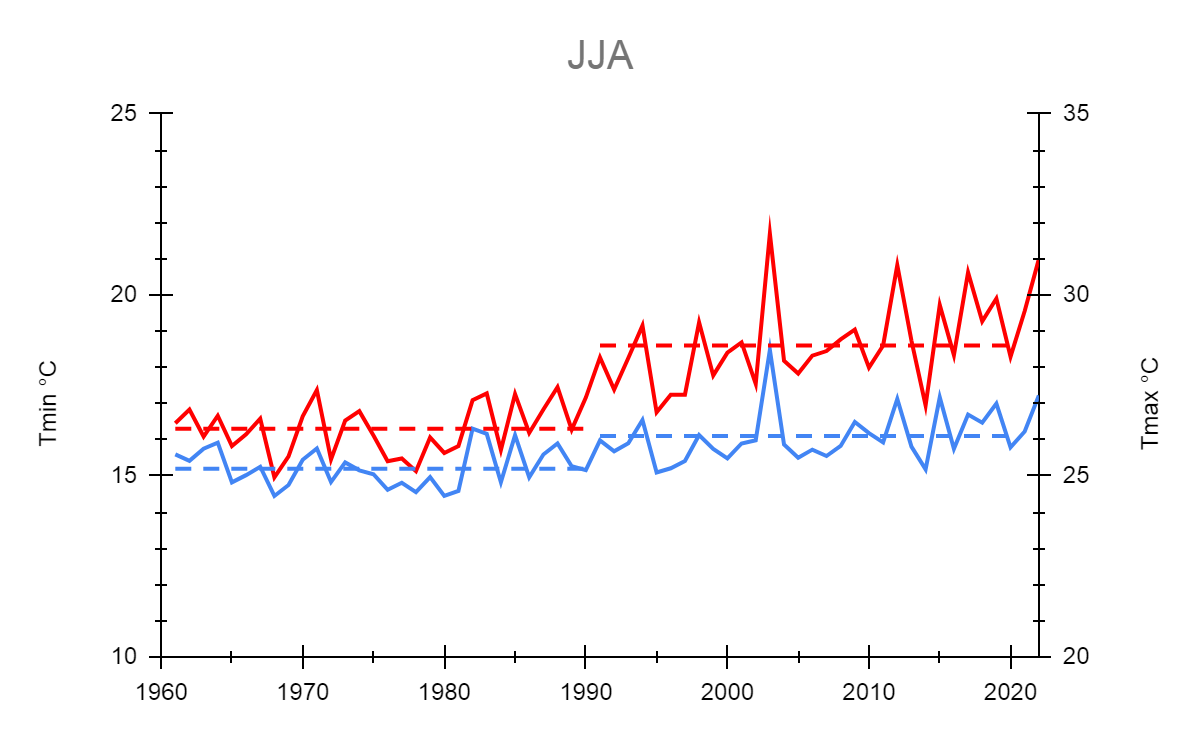 ∆Tmax= 2,3 °C
∆ Tmin = 0,8 °C
TEMPERATURE MASSIME ESTREME ESTIVE
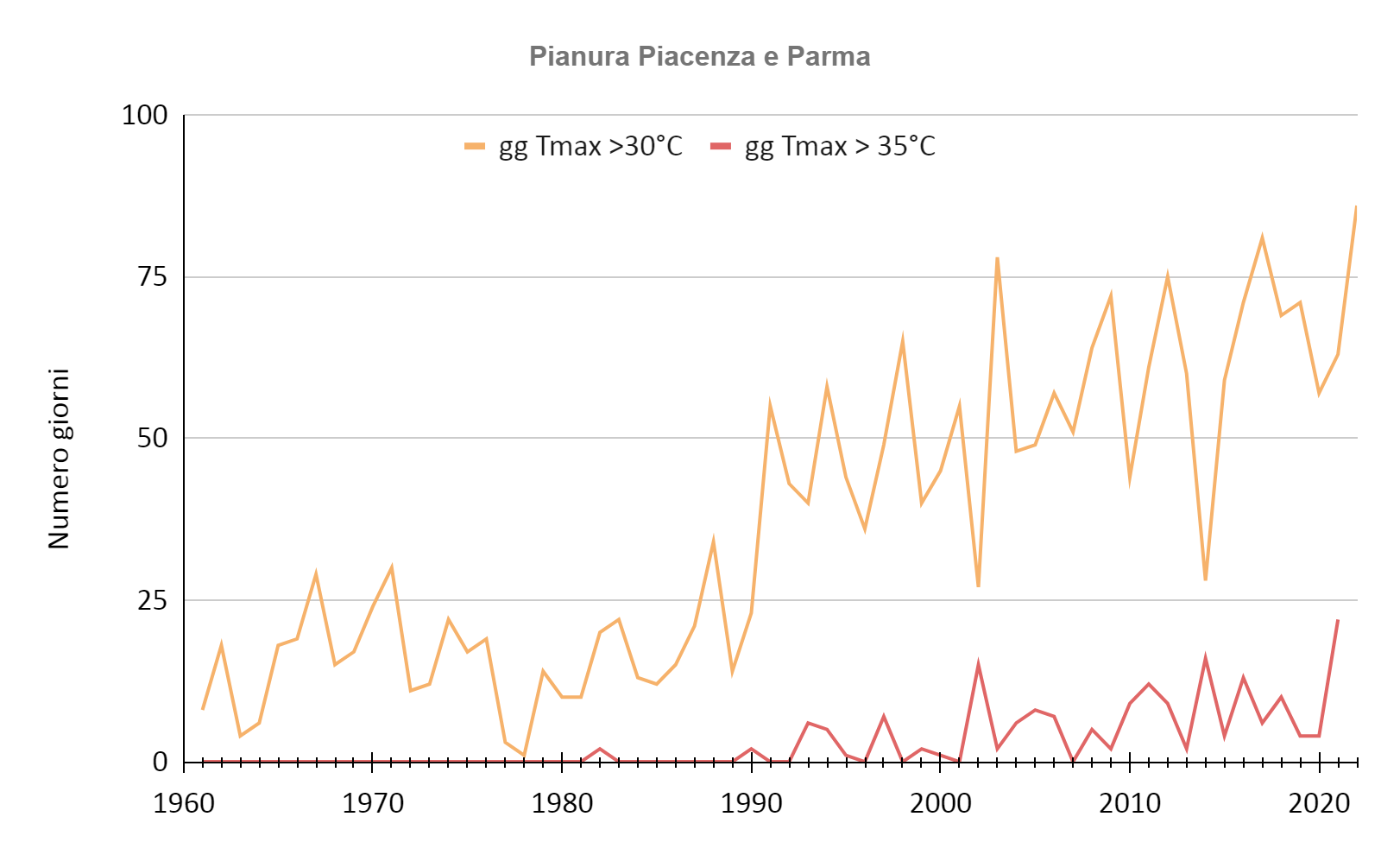 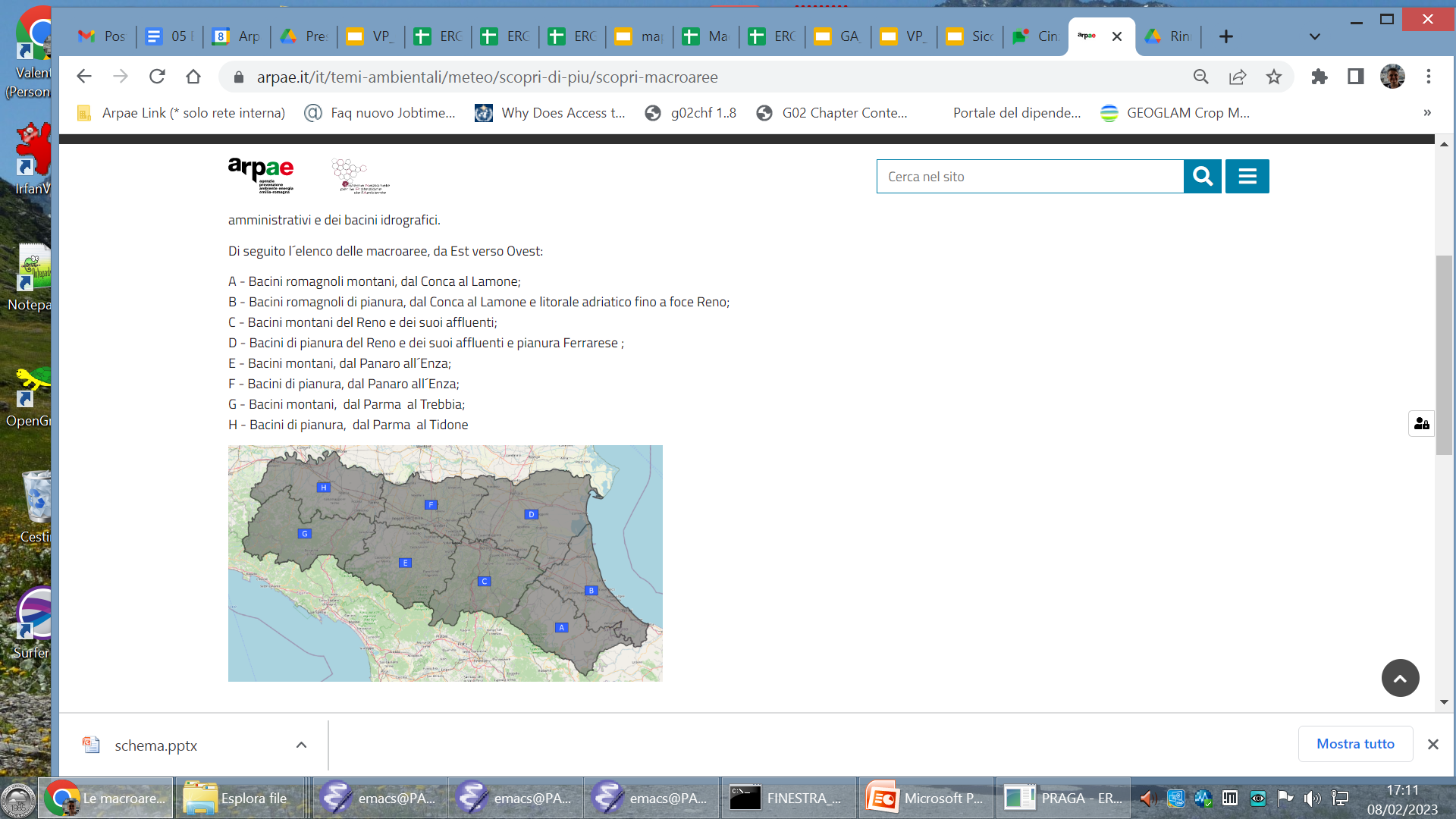 PRECIPITAZIONI MEDIE ANNUE
Tendenza 1961-2015 (mm/y) e significatività
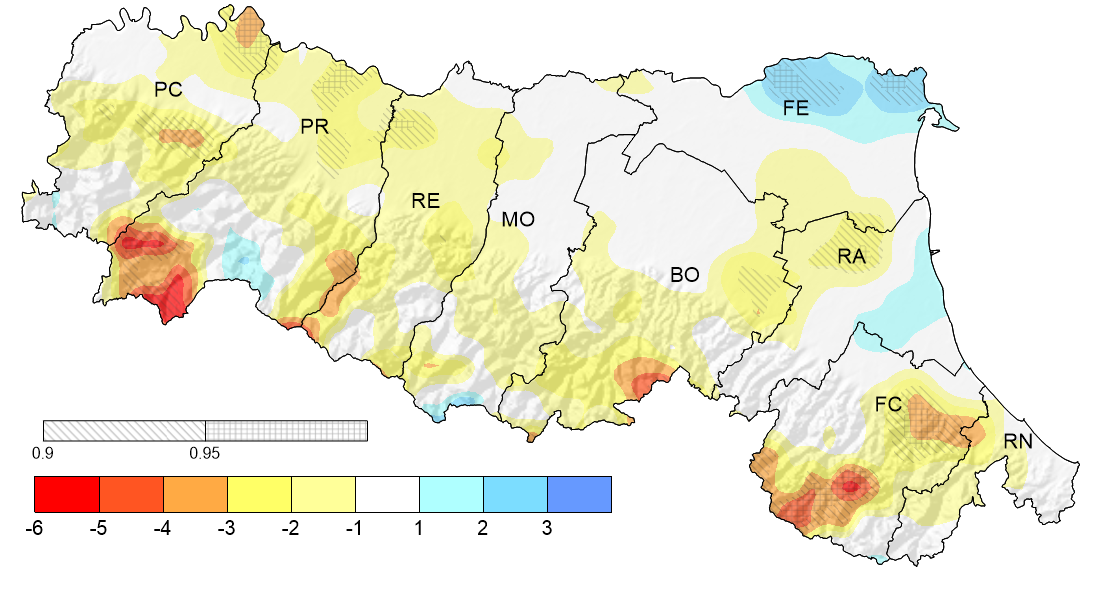 Precipitazioni annue 1961-1990 vs 1991-2020 (mm)
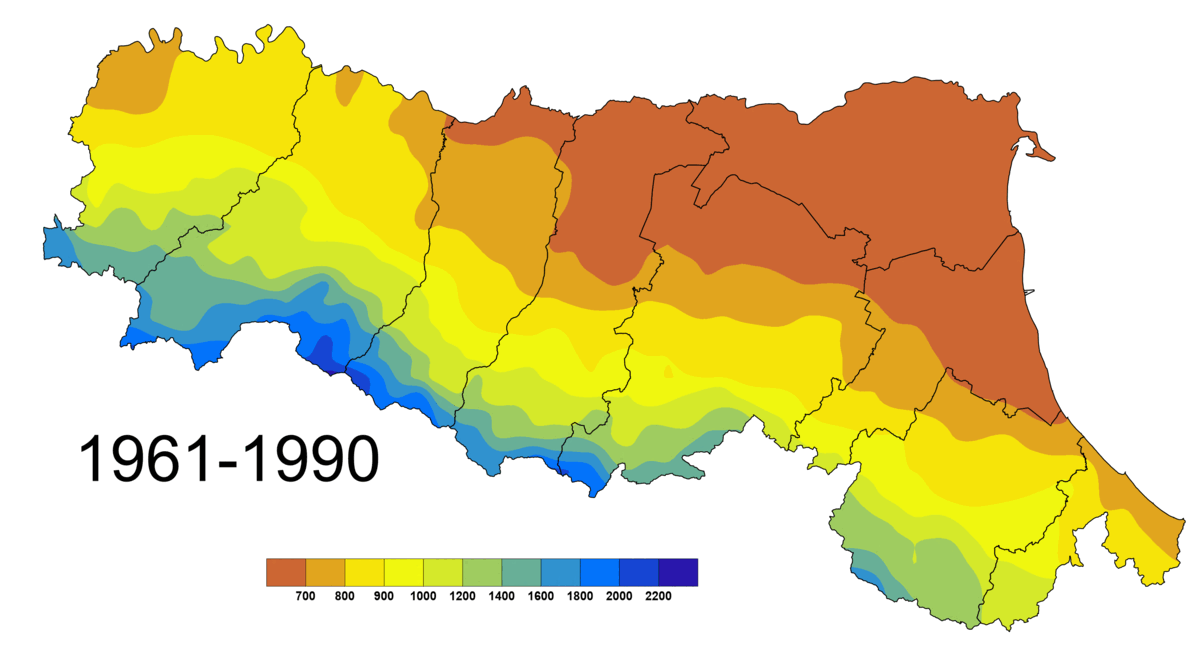 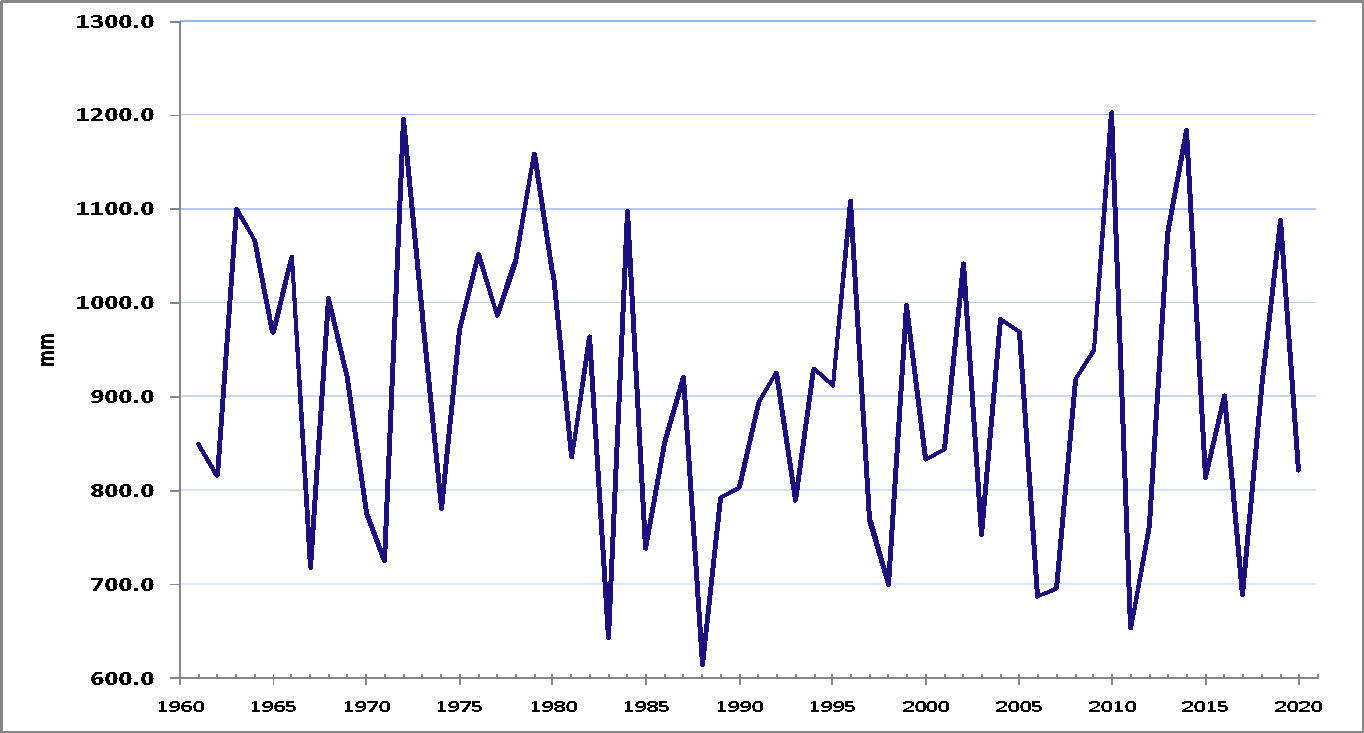 PRECIPITAZIONI - TREND STAGIONALI
Primavera
Inverno
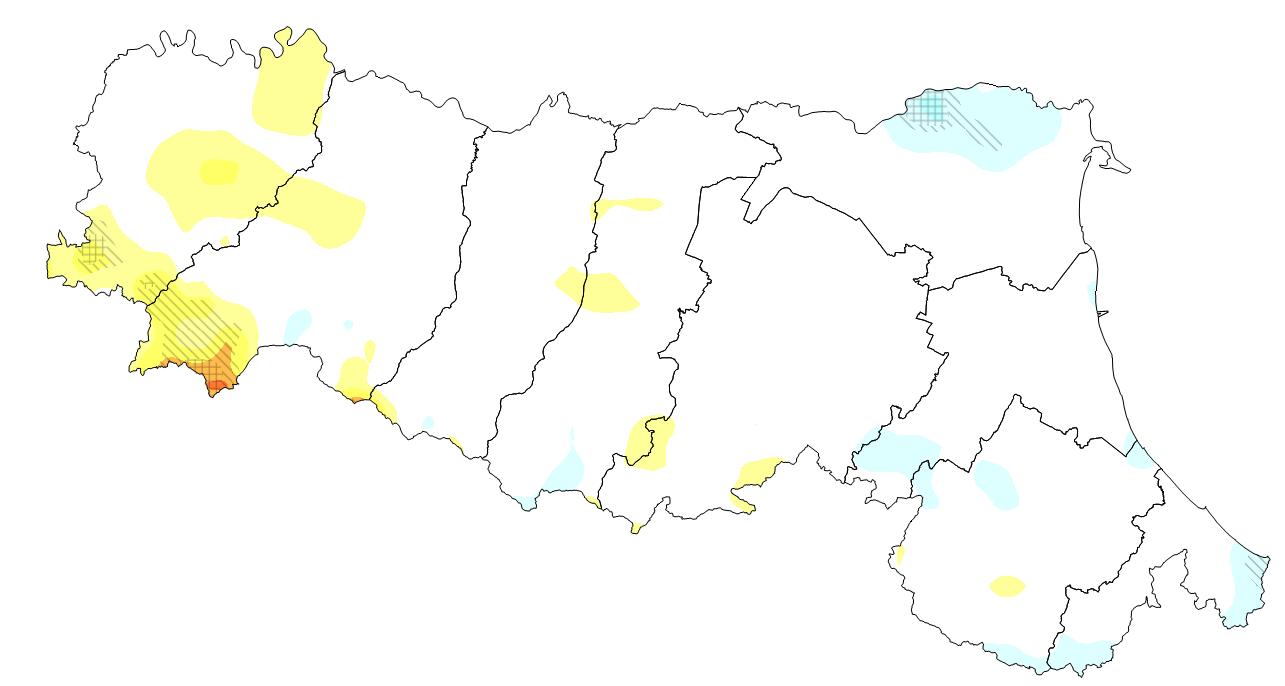 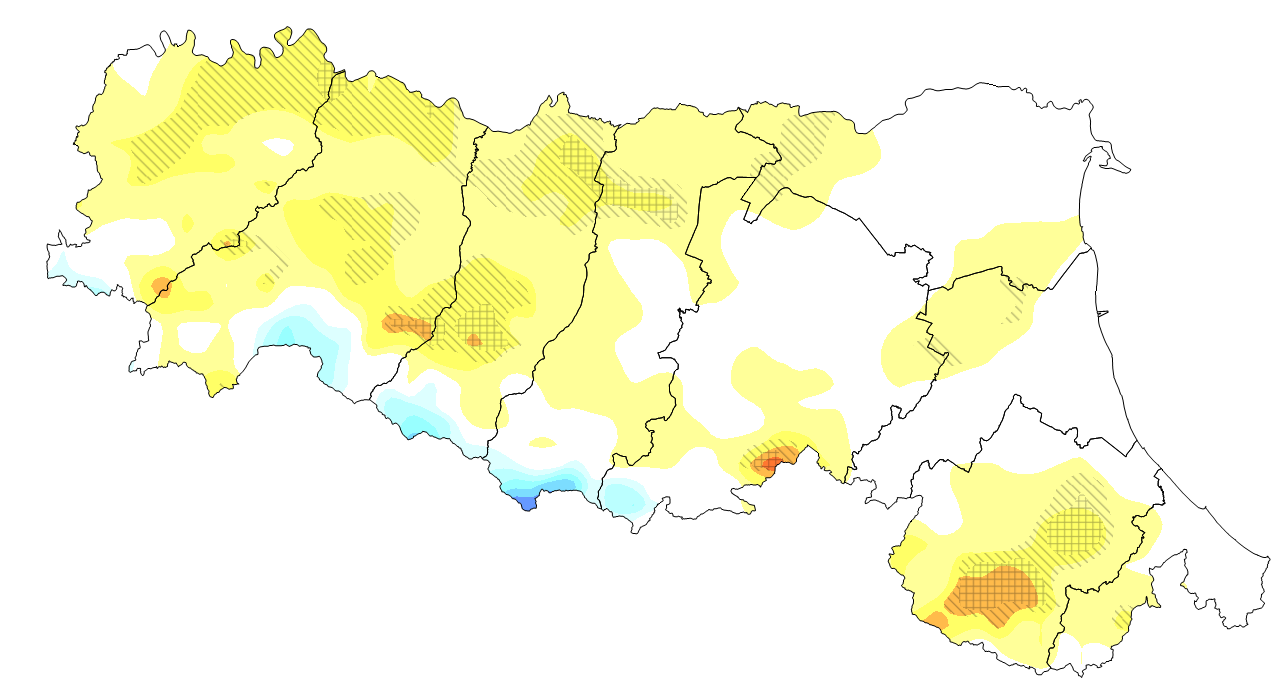 Autunno
Estate
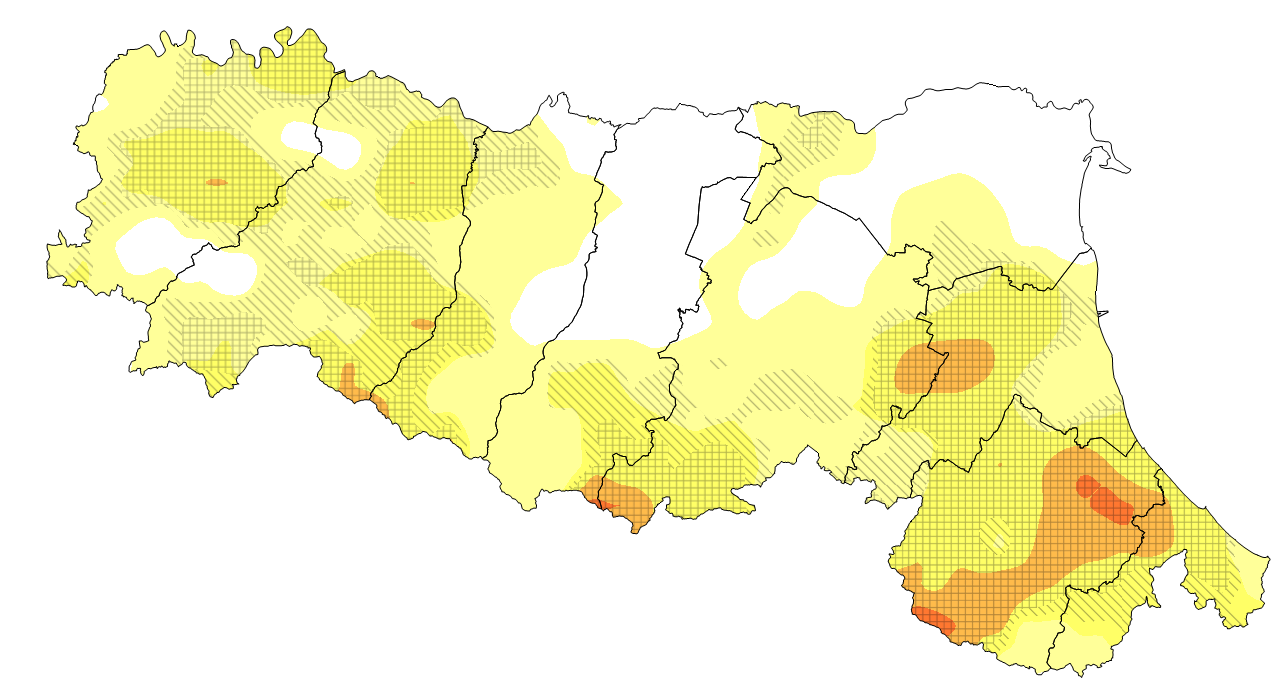 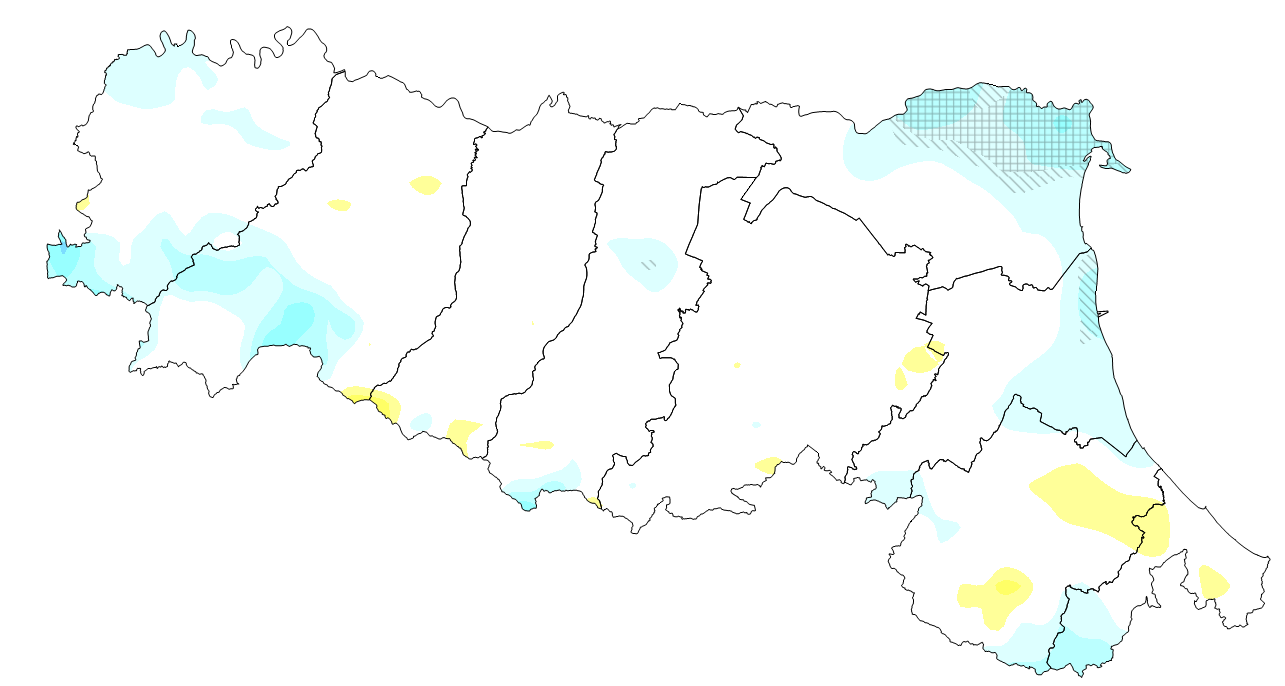 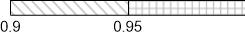 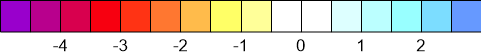 PRECIPITAZIONI - CENTRO NORD ITALIA
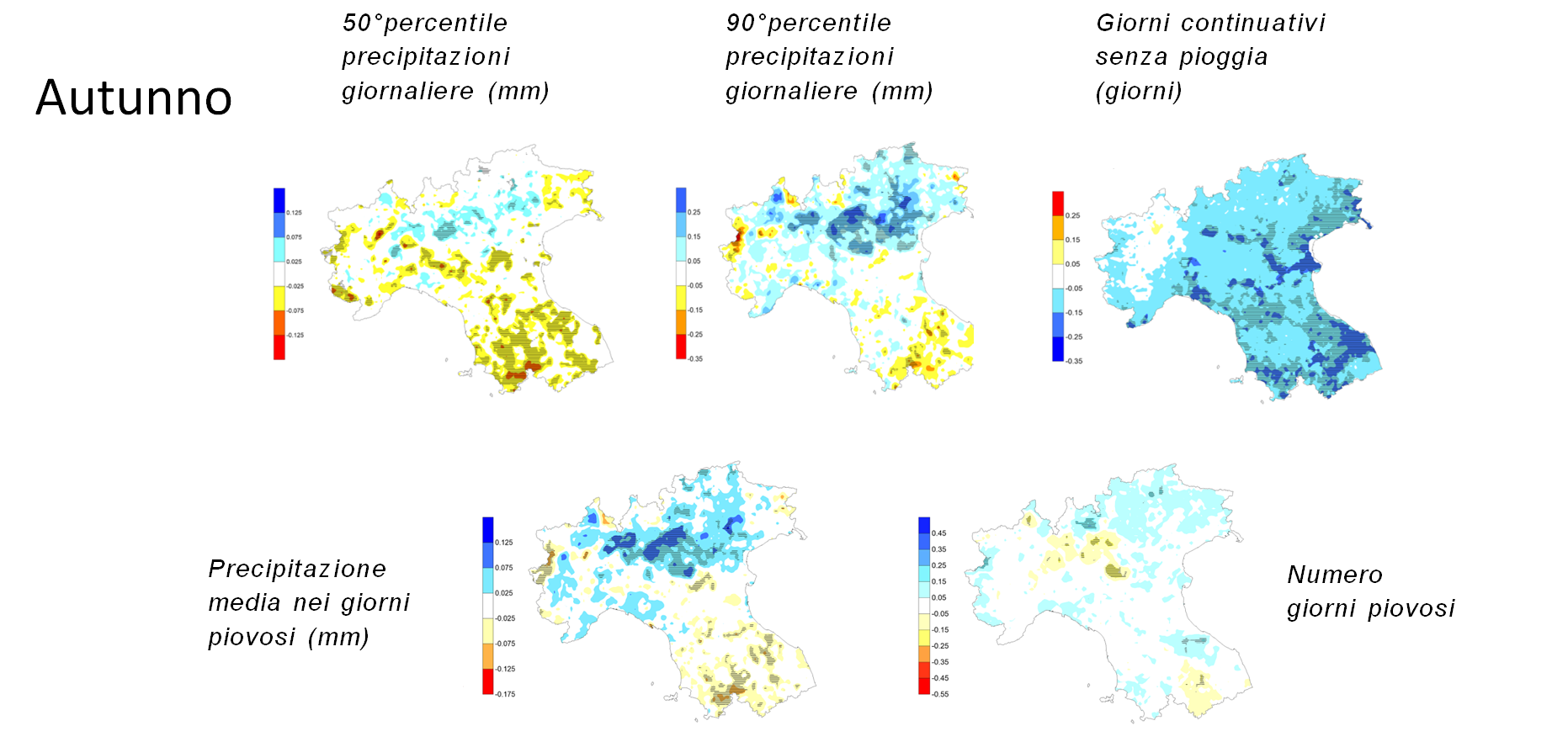 PRECIPITAZIONI - CENTRO NORD ITALIA
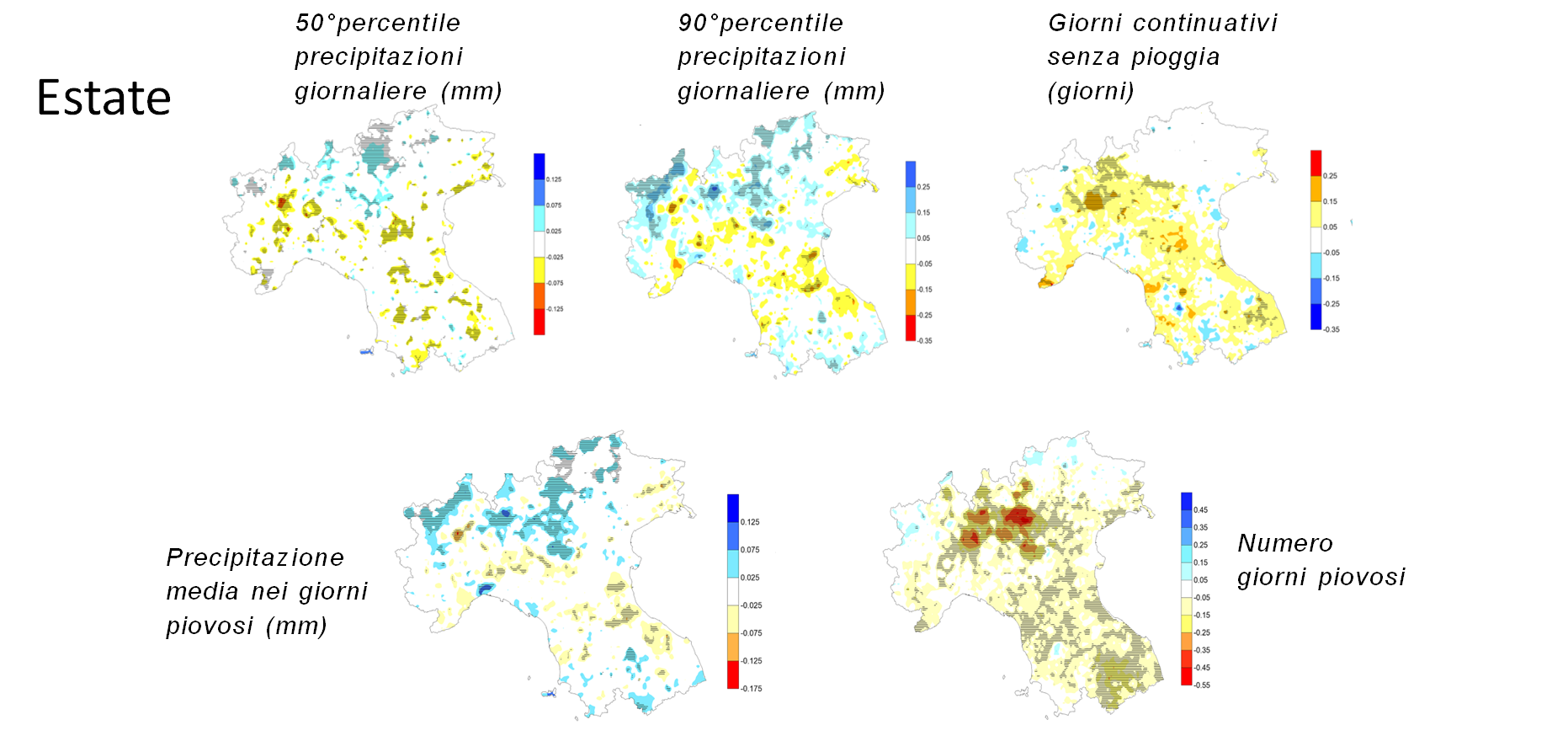 BilancioIdroClimatico annuo
BIC = precipitazione - Evapotraspirazione
1961-1990 vs 1991-2020 (mm)
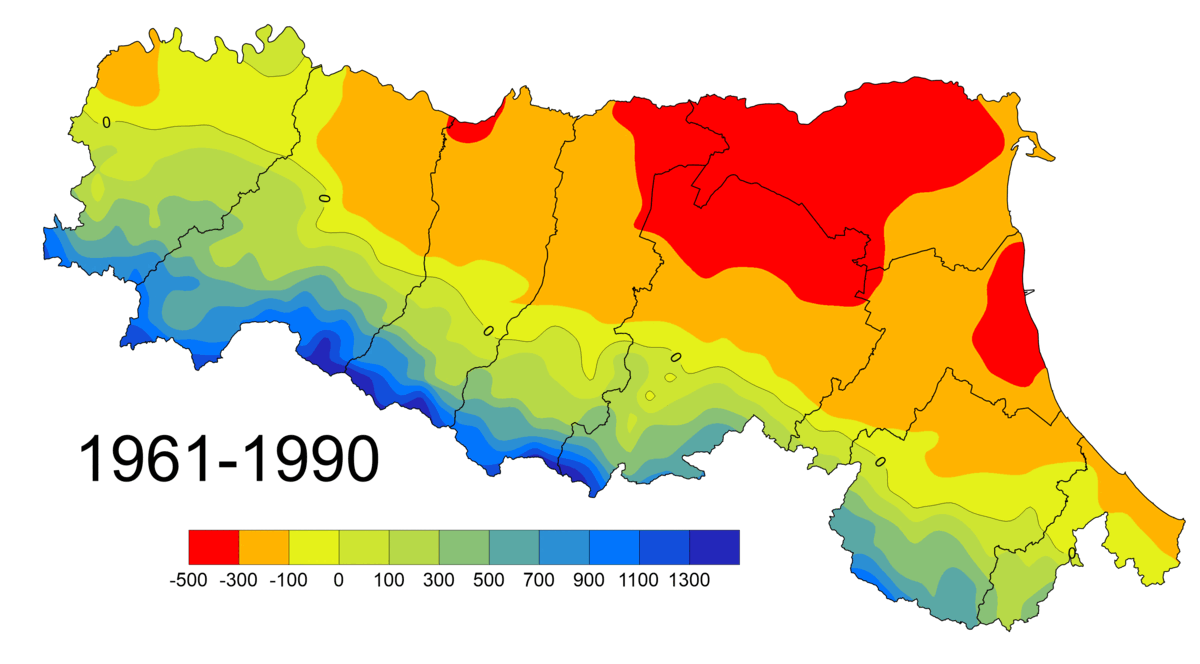 BilancioIdroClimatico annuo
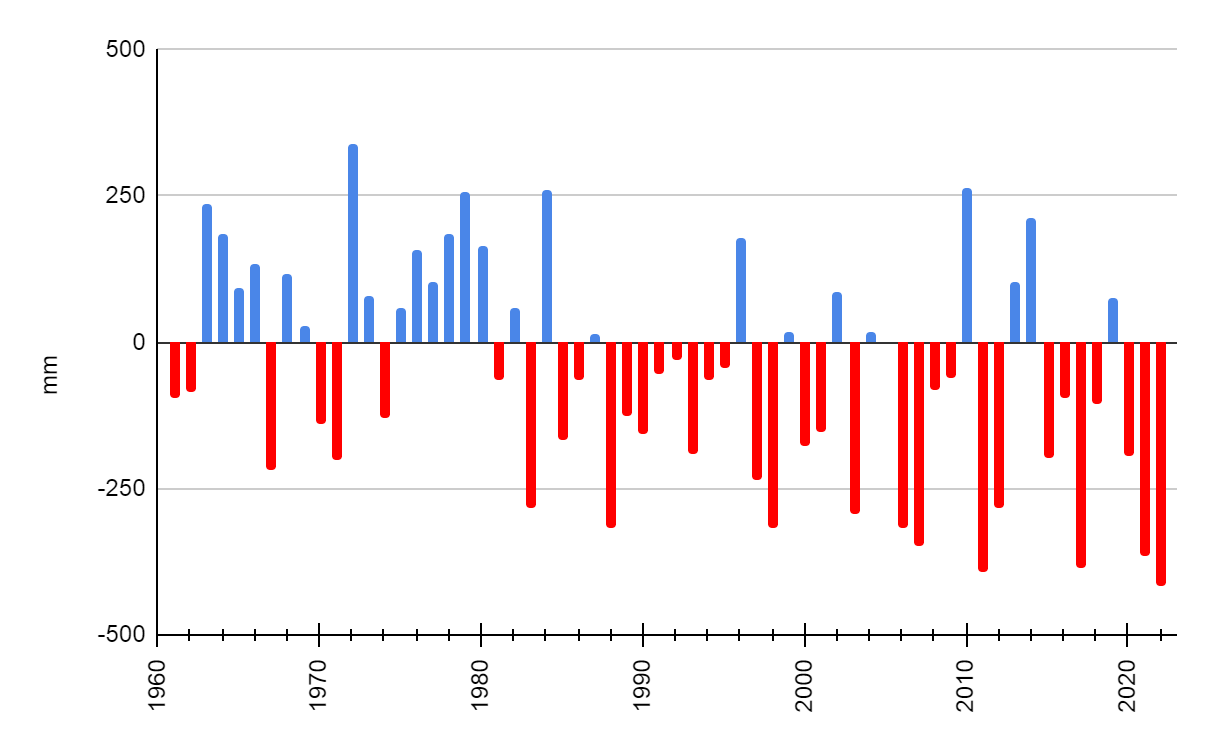 BIC = precipitazione - Evapotraspirazione
2012
2003
2007
2017
Proiezioni climatiche future
PAESC:  8 macroaree + 10 centri urbani
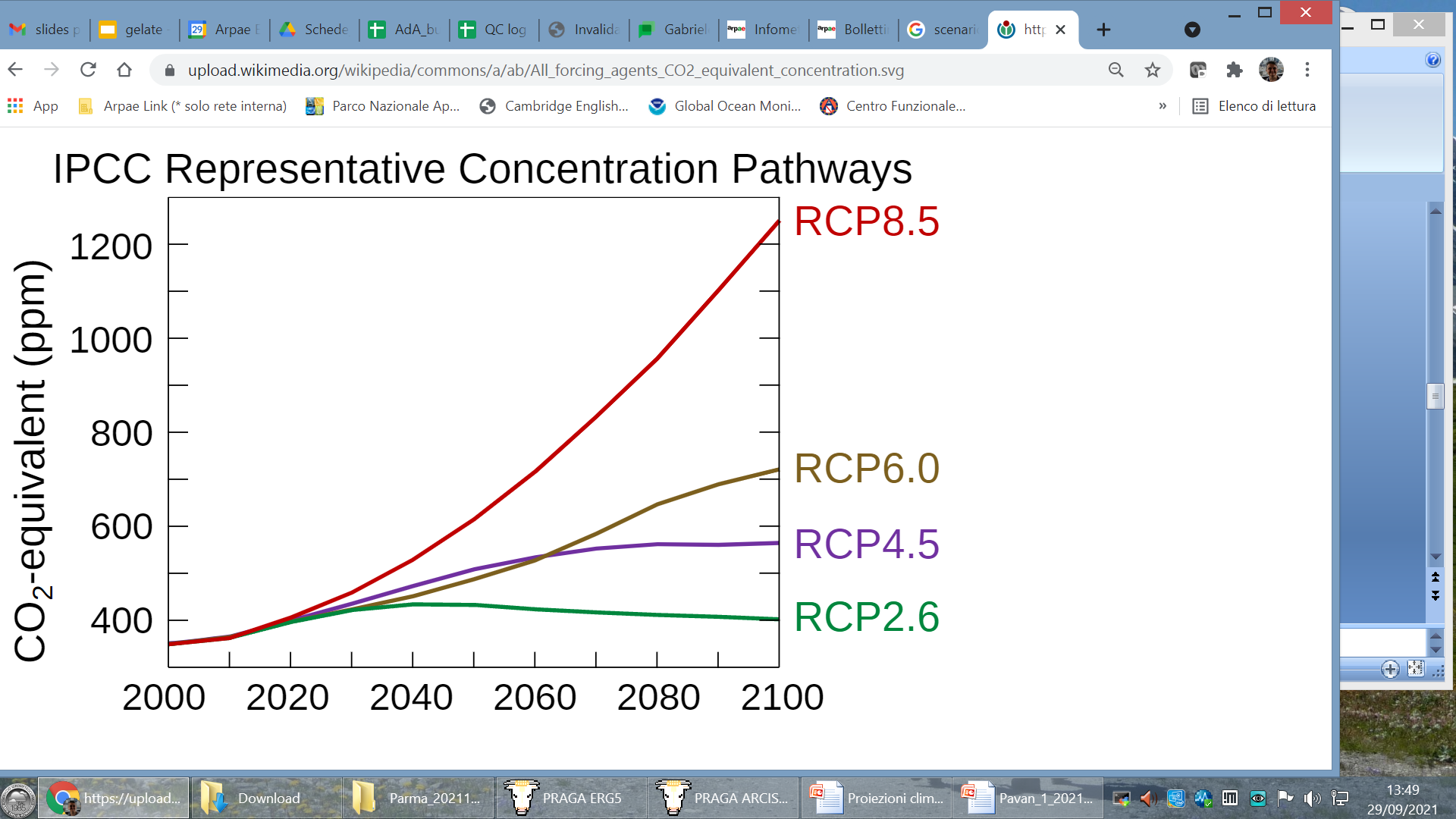 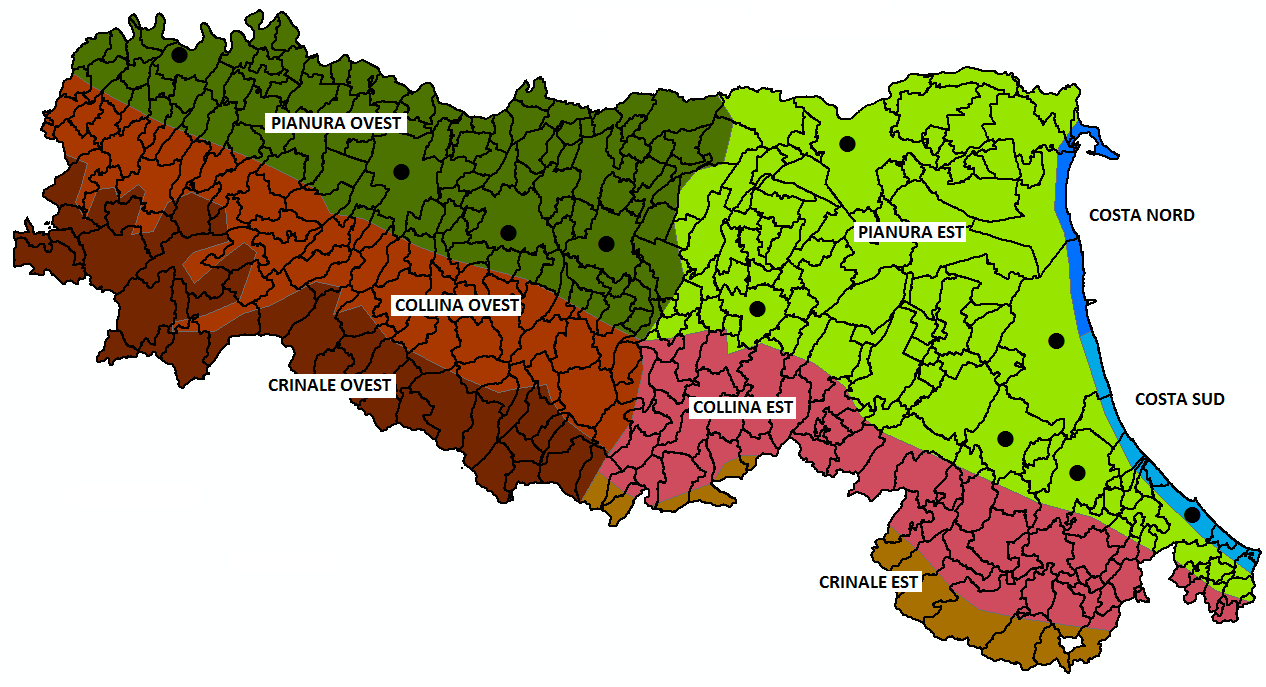 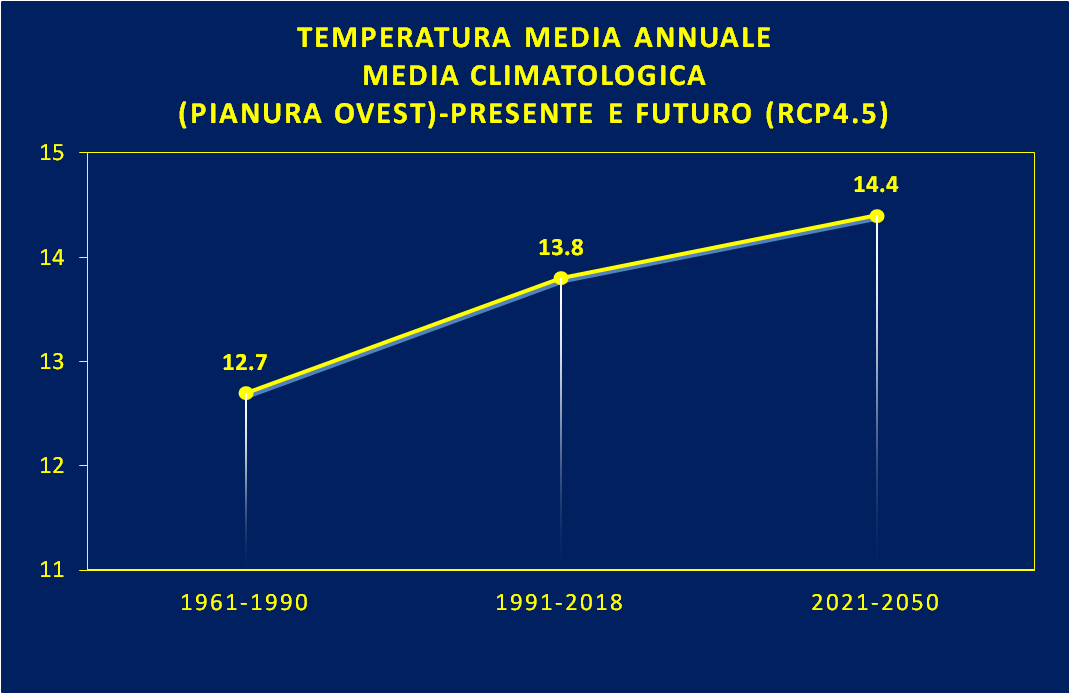 https://ambiente.regione.emilia-romagna.it/it/cambiamenti-climatici/gli-strumenti/forum-regionale-cambiamenti-climatici
Proiezioni climatiche future
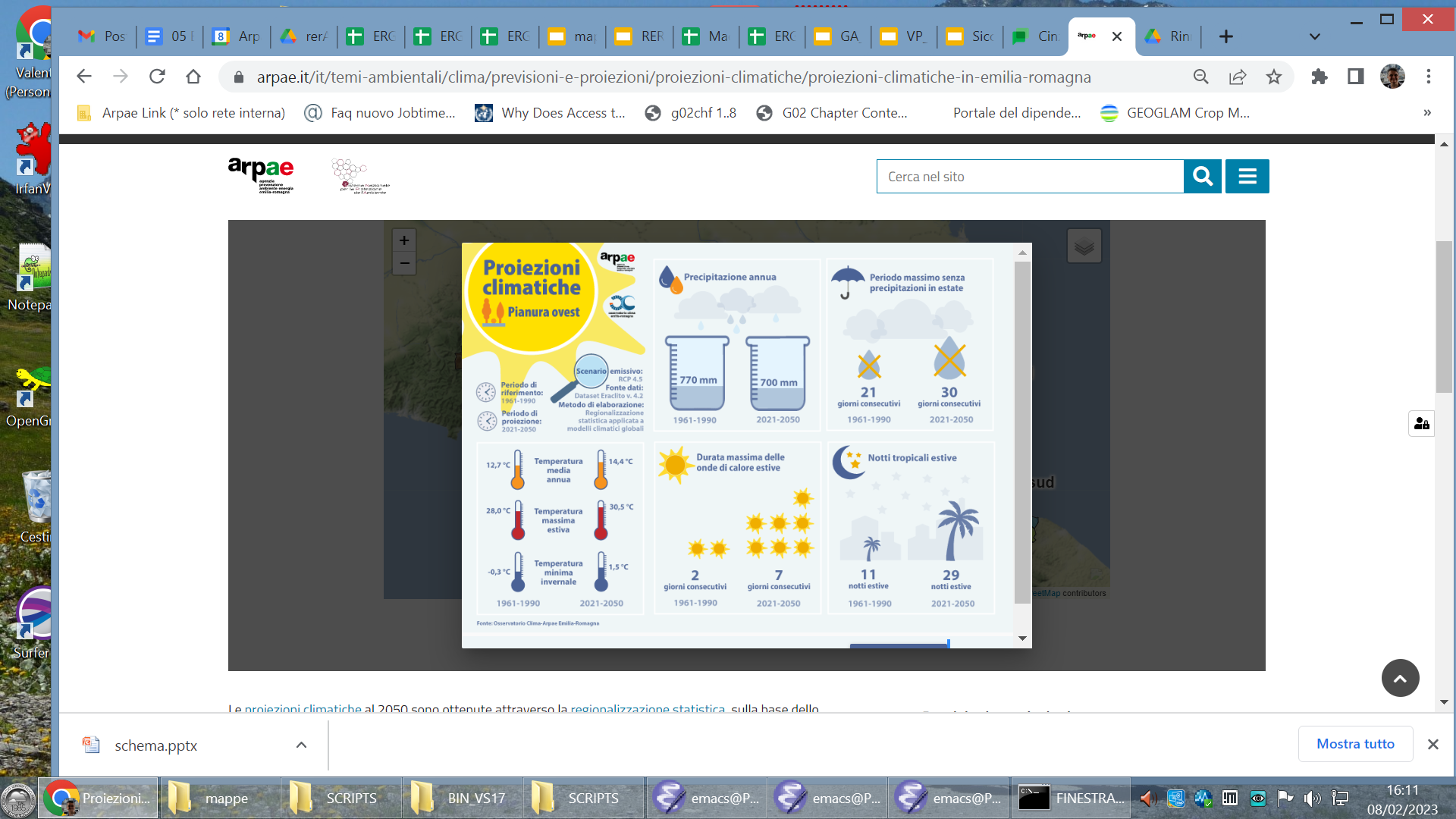 Grazie per l’attenzione!
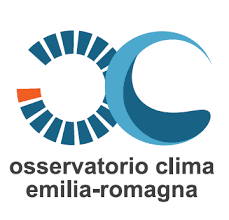